Ломаной называется фигура, образованная конечным набором отрезков, расположенных так, что конец первого является началом второго, конец второго – началом третьего и т. д.
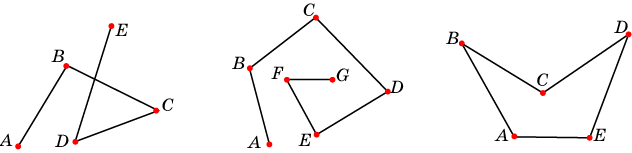 4. Ломаные
Сами отрезки называются сторонами ломаной, а их концы – вершинами ломаной.
Ломаная обозначается последовательным указанием ее вершин.
Ломаная называется простой, если она не имеет точек самопересечения.
Ломаная называется замкнутой, если начало первого отрезка ломаной совпадает с концом последнего.
Всякая простая замкнутая ломаная разбивает плоскость на две  области – внутреннюю и внешнюю.
[Speaker Notes: В режиме слайдов ответы появляются после кликанья мышкой]
Упражнение 1
Простая незамкнутая ломаная имеет 10 вершин. Сколько у нее сторон?
Ответ: 9.
[Speaker Notes: В режиме слайдов ответы появляются после кликанья мышкой]
Упражнение 2
Простая замкнутая ломаная имеет 20 сторон. Сколько у нее вершин?
Ответ: 20.
[Speaker Notes: В режиме слайдов ответы появляются после кликанья мышкой]
Упражнение 3
Найдите длину ломаной с концами A, B (стороны квадратных клеток равны 1).
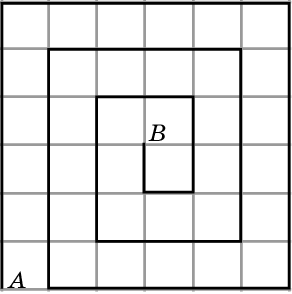 Ответ: 48.
[Speaker Notes: В режиме слайдов ответы появляются после кликанья мышкой]
Упражнение 4
Найдите длину ломаной с концами A, B (стороны квадратных клеток равны 1).
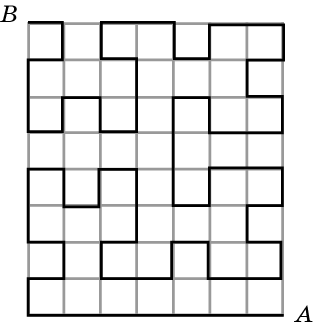 Ответ: 71.
[Speaker Notes: В режиме слайдов ответы появляются после кликанья мышкой]
Упражнение 5
Сравните длины ломаных A1B1C1D1 и A2B2C2D2, не измеряя их.
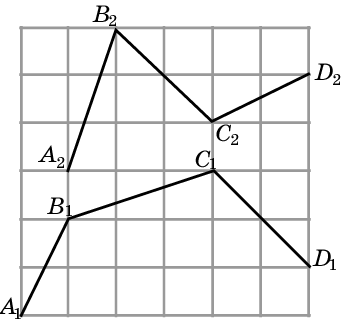 Ответ: Длины равны.
[Speaker Notes: В режиме слайдов ответы появляются после кликанья мышкой]
Упражнение 6
Сравните длины ломаных AB1C, AB2C и AB3C, не измеряя их.
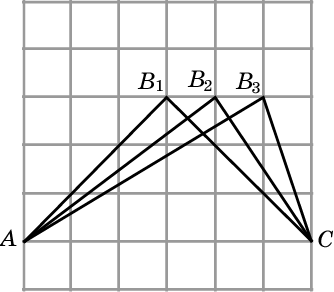 Ответ: AB1C < AB2C < AB3C.
[Speaker Notes: В режиме слайдов ответы появляются после кликанья мышкой]
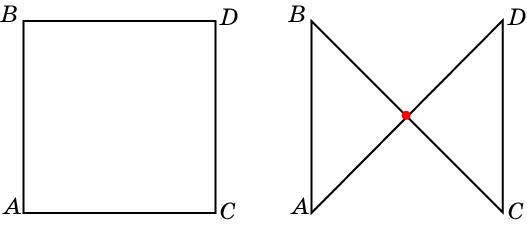 Ответ: 0 или 1.
Упражнение 7
Сколько точек самопересечения может иметь замкнутая четырехсторонняя ломаная? Изобразите какие-нибудь такие ломаные.
[Speaker Notes: В режиме слайдов ответы появляются после кликанья мышкой]
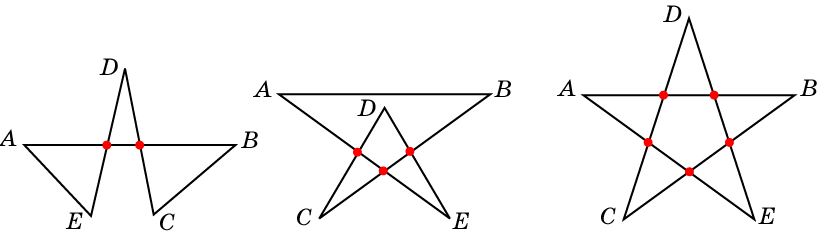 Ответ:
Упражнение 8
Изобразите пятистороннюю ломаную, которая имеет: а) две точки самопересечения; б) три точки самопересечения; в) пять точек самопересечения.
[Speaker Notes: В режиме слайдов ответы появляются после кликанья мышкой]
Упражнение 9
Укажите, какие фигуры, изображенные на рисунке, являются простыми ломаными.
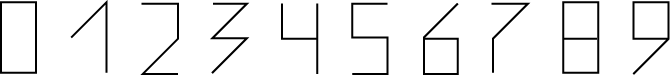 Ответ: 1, 2, 3, 5, 7.
[Speaker Notes: В режиме слайдов ответы появляются после кликанья мышкой]
Упражнение 10
Проверьте, что линия, изображенная на рисунке, является простой замкнутой ломаной. Выясните, какая из данных точек принадлежит: а) внутренней области; б) внешней области.
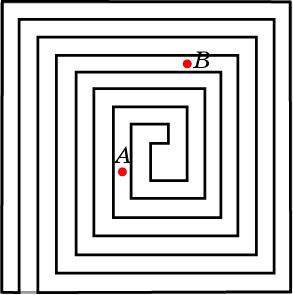 Ответ: а) A;
б) B.
[Speaker Notes: В режиме слайдов ответы появляются после кликанья мышкой]
Упражнение 11
Проверьте, что линия, изображенная на рисунке, является простой замкнутой ломаной. Выясните, какие из данных точек принадлежат: а) внутренней области; б) внешней области.
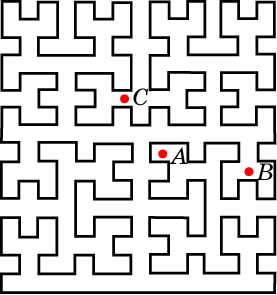 Ответ: а) B;
б) A, С.
[Speaker Notes: В режиме слайдов ответы появляются после кликанья мышкой]
Упражнение 12
Проверьте, что линия, изображенная на рисунке, является простой замкнутой ломаной. Выясните, какие из данных точек принадлежат: а) внутренней области; б) внешней области.
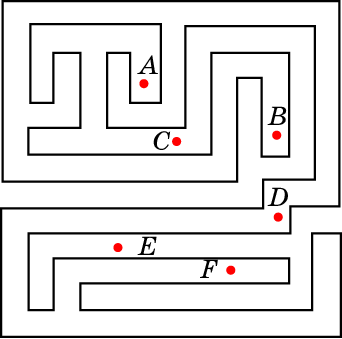 Ответ: а) B, D и F;
б) A, C и E.
[Speaker Notes: В режиме слайдов ответы появляются после кликанья мышкой]
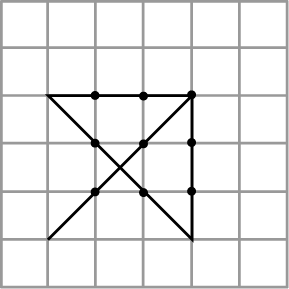 Ответ:
Упражнение 13
Изобразите четырехстороннюю ломаную, проходящую через все данные точки.
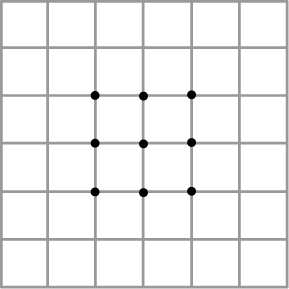 [Speaker Notes: В режиме слайдов ответы появляются после кликанья мышкой]
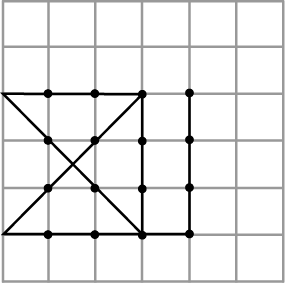 Ответ:
Упражнение 14
Изобразите шестистороннюю ломаную, проходящую через все данные точки.
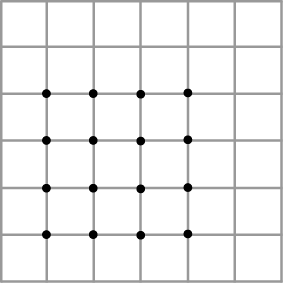 [Speaker Notes: В режиме слайдов ответы появляются после кликанья мышкой]
Упражнение 15
Сколько ломаных длины 4, проходящих по сторонам сетки, состоящей из единичных квадратов, соединяет точки A и B?
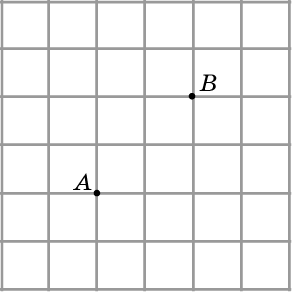 Ответ: 6.
[Speaker Notes: В режиме слайдов ответы появляются после кликанья мышкой]
Упражнение 16
Сколько ломаных длины 5, проходящих по сторонам сетки, состоящей из единичных квадратов, соединяет точки A и B?
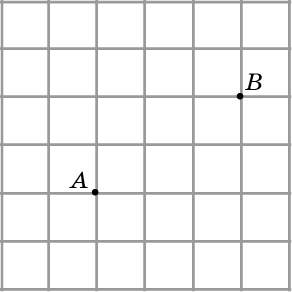 Ответ: 10.
[Speaker Notes: В режиме слайдов ответы появляются после кликанья мышкой]
Упражнение 17
Сколько ломаных кратчайшей длины, проходящих по сторонам сетки, состоящей из единичных квадратов, соединяет точки A и B?
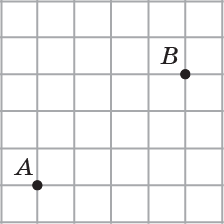 [Speaker Notes: В режиме слайдов ответы появляются после кликанья мышкой]
Решение. Рассмотрим сначала ближайшие к точке A вершины сетки. Количество кратчайших ломаных из точки A в эти вершины равно 1. Будем последовательно брать всё более удалённые вершины сетки. Заметим, что число кратчайших ломаных, соединяющих вершину A с вершиной сетки, равно сумме числа ломаных, соединяющих вершину A с вершинами, расположенными снизу и слева от данной вершины. В результате получаем, что число кратчайших ломаных, соединяющих точки A и B равно 35.
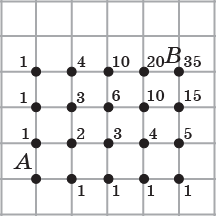 [Speaker Notes: В режиме слайдов ответы появляются после кликанья мышкой]
Бесконечная таблица чисел, расположенных так, как показано на рисунке, которую мы использовали при решении данной задачи, называется треугольником Паскаля.
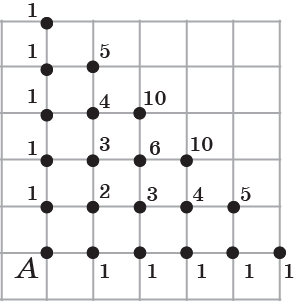 На сторонах этой таблицы, выходящих из вершины A стоят единицы. Для остальных точек соответствующие числа равны сумме чисел, стоящих снизу и слева от данных чисел. 
	Для более подробного знакомства с треугольником Паскаля рекомендуем книгу
	Успенский В. А. Треугольник Паскаля. – 2-е изд. – М.: Наука, 1979.
[Speaker Notes: В режиме слайдов ответы появляются после кликанья мышкой]
Упражнение 18
Сколько ломаных длины 6, проходящих по сторонам сетки, состоящей из единичных квадратов, соединяет точки A, B и C?
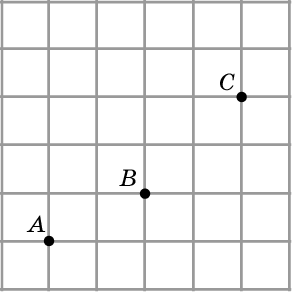 Ответ: 18.
[Speaker Notes: В режиме слайдов ответы появляются после кликанья мышкой]
Упражнение 19
Сколько имеется путей из A и B по отрезкам, изображенным на рисунке, в направлениях указанных стрелками?
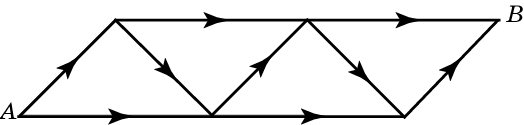 Ответ: 8.
[Speaker Notes: В режиме слайдов ответы появляются после кликанья мышкой]
Упражнение 20
Сколько имеется путей из A и B по отрезкам, изображенным на рисунке, в направлениях указанных стрелками?
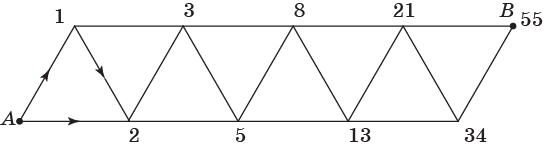 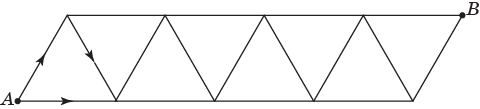 Решение. Рассмотрим сначала ближайшие к точке A вершины. Количество путей из точки A в эти вершины равно 1 и 2. Будем последовательно брать всё более удалённые вершины сетки. Заметим, что число путей, соединяющих вершину A с вершиной сетки равно сумме числа путей, соединяющих вершину A с пройденными соседними вершинами. В результате получаем, что число путей, соединяющих точки A и B, равно 55.
[Speaker Notes: В режиме слайдов ответы появляются после кликанья мышкой]
Числа 1, 1, 2, 3, 5, 8, 13, 21, 34, 55, … Обладают тем свойством, что каждое следующее число, начиная с третьего, равно сумме двух предыдущих. Эти числа называются числами Фибоначчи по имени итальянского математика Леонардо Пизанского (известного как Фибоначчи). 
	Такие числа возникают во многих задачах, в частности, в задаче о кроликах, которой занимался Фибоначчи. Для знакомства с этими числами рекомендуем книгу
	Воробьев Н. Н. Числа Фибоначчи. – 6-е изд. – М.: Наука, 1992.
[Speaker Notes: В режиме слайдов ответы появляются после кликанья мышкой]